Physics with the Helicity-flip Suppressed, Transverse Asymmetries in Bhabha scattering
Dave Mack (Jefferson Lab)
CIPANP 2025
Madison, WI
June 12, 2025
Introduction
2
Overview
Jefferson Lab, a 12 GeV polarized electron, fixed target facility, is developing a polarized positron injector. 

For more information on the polarized e+ source, see the link  at Positron beams at Ce+BAF

A positron beam facility at Jlab would enable a detailed study of Bhabha scattering  
     (e+ e-  e+ e- ) in the relatively unexplored CM mass range of 10 to 100 MeV/c2 .

Targets consisting of atomic electrons will permit practical e+e- luminosities of 1035 to 1036.
	 (The cross sections are also surprisingly large due to the small value of s.)  

The resulting high count rates, combined with Jlab’s superb expertise in spin manipulation, would enable Bhabha transverse polarization measurements of unprecedented precision. 

Although Bhabha scattering is arguably one of the most well studied reactions in particle physics, the transverse asymmetries are largely unexplored, and interesting questions can still be addressed.
3
Purely Leptonic Reactions Accessible at JLab
Currently, only one purely leptonic reaction is accessible at Jlab: Moeller scattering (e- e-  e- e-).

With the planned e+ injector, two more will become available:

Bhabha scattering (e+ e-  e+ e-), and 

Sub-threshold di-muon production (e+ e-  μ+ μ-)*

 
I will focus on polarized Bhabha scattering (e+ e-  e+ e-) in this talk for reasons that will become clear.
 

*i.e., only possible by scattering on relativistic electrons in the inner shells of high Z nuclei.
4
Bhabha Scattering: e+ e-  e+ e-
s-channel
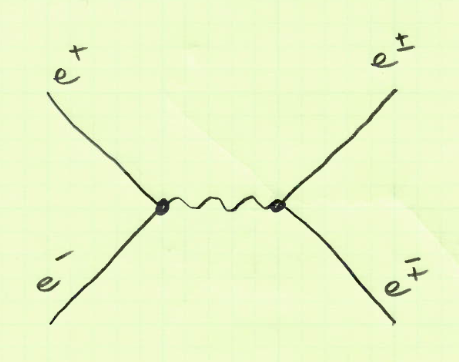 The s-channel amplitudes are constrained by the spin of the exchanged particle: 

In the Standard Model (SM), the exchanged boson is effectively a γ or Z0 
     (ie, spin = 1). 

Beyond the SM (BSM), other particles can be exchanged (eg, spin = 0). 


Of the 3 purely leptonic reactions I mentioned on the last slide, only Bhabha scattering features the interference between s- and t-channel amplitudes.
t-channel
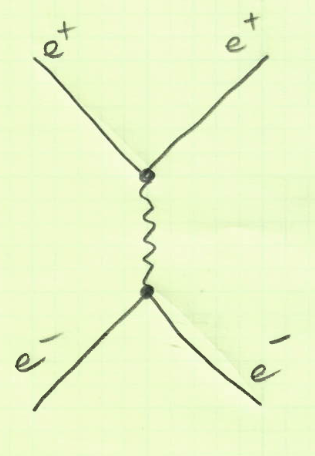 5
Bhabha dσ/dΩ vs θCM
The differential xsect has 2 regions:

The forward, t-channel dominated regime would in principle provide very large xsects.  

The  backward regime accesses s-channel annihilation, as well as interference of s- and t-channel exchange. 

For 6 GeV positron beam energy, the backward xsects are still quite large by Jlab standards (a few μB/sr).
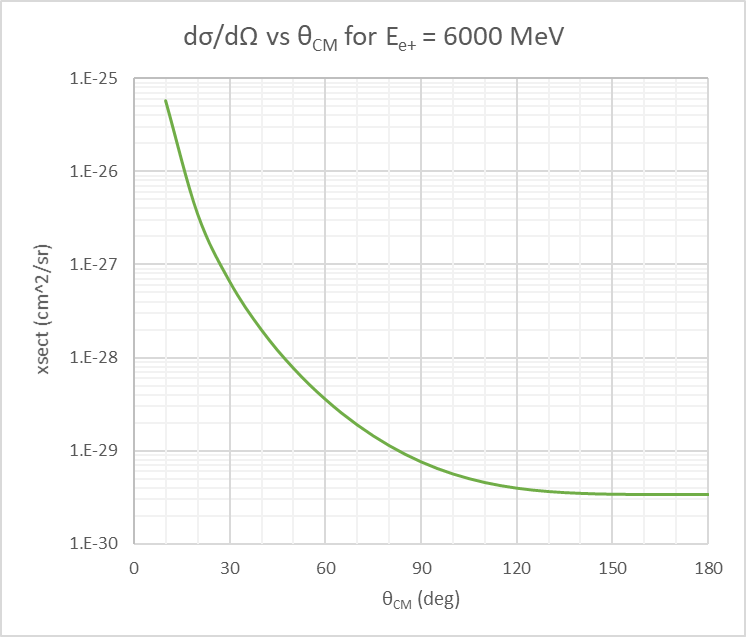 t-channel
 dominated
scattering
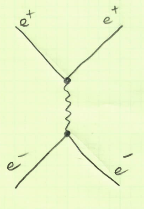 s-channel
dominated 
annihilation
s-t
Dominated
interference
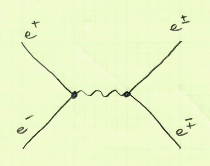 6
Helicity Amplitudes Notation
Fijkl  represents the amplitude for transition between initial state “ij” and final state “kl” (ie, Fe+e-e+e- = Finitialfinal )

The indices are “L” or “R”, so there are at most 2x2x2x2 = 16 helicity amplitudes. 

You may often see it written as Fij ( ie Finitial) since the final e+e- polarizations are generally not measured. 
This implies a summation over the 4 final helicity states (LR, RL, LL, and RR). 

I will write it as Fijkl,s to denote the s-channel contribution, or Fijkl,t to denote the t-channel contribution.
7
The t-channel Helicity Amplitudes
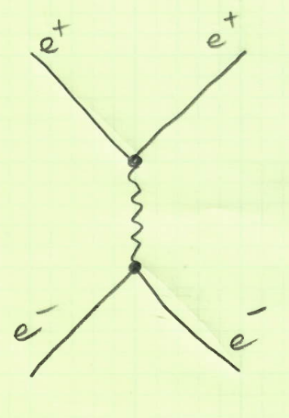 In the t-channel, helicity is largely conserved at each vertex, with flip probabilities suppressed by one or two factors of  1/γ = 2me/Ecm . 
Unsuppressed scatterings are LRLR, RLRL, LLLL, and RRRR.
High energy collider papers typically treat the matrix as
 if it were purely diagonal (the so-called me  0 limit).
8
The t-channel Helicity Amplitudes
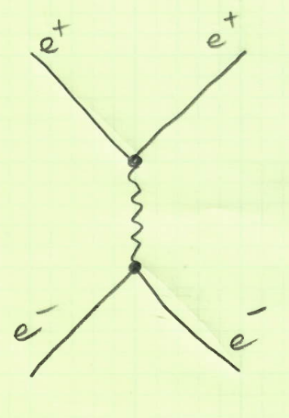 In the t-channel, helicity is largely conserved at each vertex, with flip probabilities suppressed by one or two factors of  1/γ = 2me/Ecm . 
Unsuppressed scatterings are LRLR, RLRL, LLLL, and RRRR.
For  fixed target e+ experiments at Jlab with ppm-level statistical errors, the SM off-diagonal terms will be important even at a beam energy of 10 GeV (ie, γ ~ 100).
High energy collider papers typically treat the matrix as
 if it were purely diagonal (the so-called me  0 limit).
9
s-channel Constraints on Exchanged J
e-
e+
s-channel annihilation filters the spin of the exchanged boson:
LR
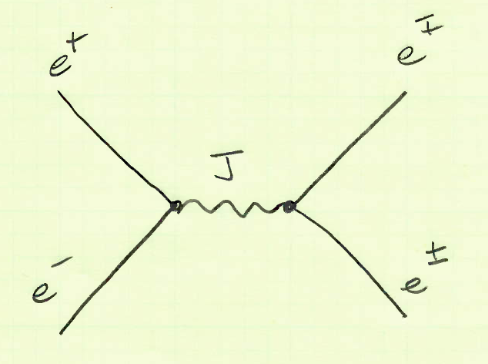 Jz = -+1
(SM vectors)
RL
Adapted from G. Moortgat-Pick et al., 
Phys. Rept. 460:131-243, 2008
10
s-channel Constraints on Exchanged J
e-
e+
s-channel annihilation filters the spin of the exchanged boson:
LR
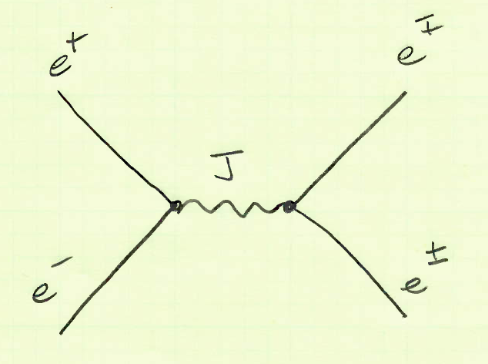 Jz = -+1
(SM vectors)
RL
LL
Jz = 0
(SM Higgs,
 BSM scalars)
RR
The SM Higgs coupling to the small electron mass is 3E-6, so the 
amplitude of the above diagram would be 1E-11 hence unmeasureably small.
Adapted from G. Moortgat-Pick et al., 
Phys. Rept. 460:131-243, 2008
11
The SM s-channel Helicity Amplitudes
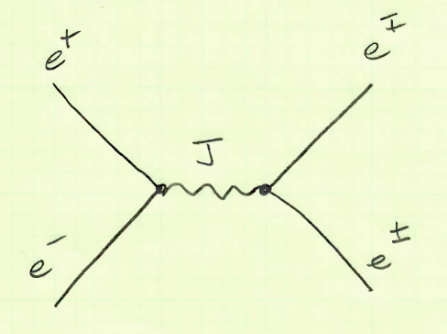 In the s-channel, only scatterings consistent with the exchange of a spin = 1 gamma or Z are allowed in first order, with exceptions suppressed by factors of  1/γ = 2me/Ecm . 
The unsuppressed scatterings are the 4 combinations of LR or RL.
In the me  0 limit, the SM s-channel amplitudes
are zero for LL or RR.
12
The SM s-channel Helicity Amplitudes
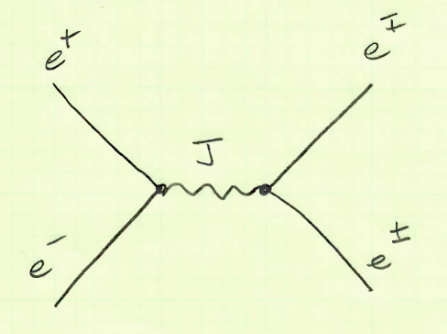 In the s-channel, only scatterings consistent with the exchange of a spin = 1 gamma or Z are allowed in first order, with exceptions suppressed by factors of  1/γ = 2me/Ecm . 
The unsuppressed scatterings are the 4 combinations of LR or RL.
For fixed target e+ experiments at Jlab, we will of course use the exact 1st order QED helicity amplitudes.
In the me  0 limit, the SM s-channel amplitudes
are zero for LL or RR.
13
Unsuppressed s-channel Helicity Amplitudes with a BSM Scalar
Polarization observables containing the helicity amplitudes FLLLL, FLLRR, FRRRR, or FRRLL  seem potentially interesting for BSM scalar searches, because the SM vector exchange backgrounds are suppressed by 1/γ2.
 
Let’s hunt for an appropriate observable.
14
Helicity Amplitudes in Bhabha Scattering
4|M|2 =                                   +|FLR|2 + |FRL|2 + |FLL|2 + |FRR|2
Unpolarized xsect
An unpolarized energy scan of the xsect at backward angles could search for scalars. But barring a resonance between Ecm = 10-100 MeV/c2, the sensitivity would be low since the SM vector backgrounds in the s-channel would be large, i.e,  

 |FLR|2 + |FRL|2  >> |FLL|2 + |FRR|2
These slides are adapted from: 
“Polarized positrons and electrons at the linear collider”, 
G. Moortgat-Pick et al., Phys. Rept. 460:131-243,2008, 
https://arxiv.org/abs/hep-ph/0507011
15
Helicity Amplitudes in Bhabha Scattering
4|M|2 =                                   +|FLR|2 + |FRL|2 + |FLL|2 + |FRR|2
                                +          Pe-L( +|FRL|2 + |FRR|2 – |FLR|2– |FLL|2 )
                                +          Pe+L( -|FRL|2 + |FRR|2 + |FLR|2 – |FLL|2 )      
                                +  Pe-L Pe+L ( - |FRL|2 + |FRR|2 - |FLR|2 + |FLL|2 )
Unpolarized xsect
Longitudinal polarization only
Adding L polarization alone would not greatly expand the Bhabha physics program: 

The longitudinal single spin asymmetries ALU or AUL are parity violating, and at tree level are only O(10) ppb. Low energy constraints on BSM sources of parity violation are already excellent thanks to Atomic PV on Cesium, E158, and Q-weak. The Hall A Moeller experiment will improve on the purely leptonic constraints.  And frankly, a competitive PV measurement with few % precision and only 50 nA of polarized e+ beam would require 1000’s of years. 

The double spin asymmetry ALL is large, essentially a SM candle that could be used for polarimetry.
16
Helicity Amplitudes in Bhabha Scattering
4|M|2 =                                   +|FLR|2 + |FRL|2 + |FLL|2 + |FRR|2
                                +          Pe-L ( +|FRL|2 + |FRR|2 – |FLR|2– |FLL|2 )
                                +          Pe+L ( -|FRL|2 + |FRR|2 + |FLR|2 – |FLL|2 )      
                                +  Pe-L Pe+L  ( - |FRL|2 + |FRR|2 - |FLR|2 + |FLL|2 )
Unpolarized xsect
Longitudinal polarization only
Transverse polarization introduces the interference of helicity amplitudes, and would be insanely enriching. 

None of the asymmetries implied here have apparently ever been deliberately measured.
+          Pe-T ( +2Re(FRLFLL* + FRRFLR*)  cos(φm – φ)
                      -2Im(FRL*FLL - FRR*FLR)  sin(φm - φ)  )
 +         Pe+T (  -2Re(FLRFLL* + FRRFRL*)  cos(φp – φ)
                      -2Im(FLR*FLL - FRR*FRL) sin(φp - φ)  
+   Pe-T Pe+T (  -2Re(FRRFLL*)cos(φm – φp)
                       -2Im(FRR*FLL)sin(φm – φp)
                       - 2Re(FLRFRL*)cos(φm+φp-2φ)
                       +2Im(FLR*FRL)sin(φm+φp-2φ) )
+    Pe+L Pe-T ( -2Re(+FRLFLL* - FRRFLR*)cos(φ m – φ)
                      +2Im(FRL*FLL + FRR*FLR)sin(φ m – φ)  )
+   Pe+T Pe-L ( +2Re(FLRFLL* - FRRFRL*)cos(φp – φ)
                      +2Im(FLR*FLL + FRR*FRL)sin(φp – φ)  )
Require Transverse polarization
(including L-T asymmetries)
17
Summary Table of the Transverse Asymmetries
Don’t despair, I hate formula-filled slides too! 
To make transverse asymmetries less overwhelming, let me reduce those 12 asymmetries to only 4, by dropping 
the PV ones, and any redundant ones (assuming no CP violation), and giving them easy and obvious names:
* X-K Wen et al, PRL 131, 241801 (2023).
18
The Double Spin Asymmetry, ATT’    (a highly unusual transverse asymmetry, sensitive to BSM scalar exchange)
19
T Polarized e+ Beam, T Polarized e-Target
YieldTT(θ, φ) ~   -Re(FRRFLL*)cos(φm – φp)       - Im(FRR*FLL)sin(φm – φp)
                                                          - Re(FLRFRL*)cos(φm+φp-2φ)    + Im(FLR*FRL)sin(φm+φp-2φ) 
                                                                            PC                                                 PV
φp is the azimuthal polarization angle of the e+ beam. 

φm is the azimuthal polarization angle of the e- in the target. 

For this observable, the cosine terms are PC and therefore dominant. We will ignore the PV terms.
20
T Polarized e+ Beam, T Polarized e-Target
YieldTT(θ, φ) ~   -Re(FRRFLL*)cos(φm – φp)
                                                          - Re(FLRFRL*)cos(φm+φp-2φ)
Again, the two asymmetries implied above are: 

ATT : The term Re(FLRFRL*) cos(φm+φp-2φ) has no helicity suppression, hence the asymmetry is relatively large. We will use this observable for polarimetry to tell us the product of polarizations Pe-T Pe+T.   

ATT’ : The term Re(FRRFLL*) cos(φm – φp) is doubly helicity suppressed, and will be the focus of the rest of this section.
21
ATT and ATT’
YieldTT(θ, φ) ~   ATT’ cos(φm – φp)   +     ATT cos(φm+ φp-2φ)
22
ATT and ATT’
YieldTT(θ, φ) ~   ATT’ cos(φm – φp)   +     ATT cos(φm+ φp-2φ)
To simplify this a bit, use rotational invariance to always define the e- transverse polarization axis as 0:
YieldTT(θ, φ) ~   ATT’ cos(φp)   +     ATT cos(φp-2φ)
The relatively large ATT signal oscillates like cos(2φ).
23
ATT and ATT’
YieldTT(θ, φ) ~   ATT’ cos(φp)   +     ATT cos(φp-2φ)
The much, much smaller ATT’ signal is a monopole, ie, independent of the φe+ .
24
ATT and ATT’
YieldTT(θ, φ) ~   ATT’ cos(φp)   +     ATT cos(φp-2φ)
ATT’ is unique: it is the only transverse polarization observable which, for fixed  φm – φp, 
survives integration over φ and thus contributes a tiny amount to the total cross section. 
 
This signal reverses when φm or φp is reversed.  (below)
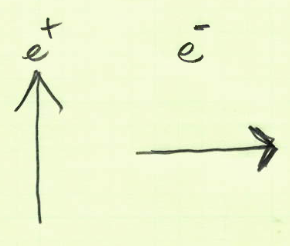 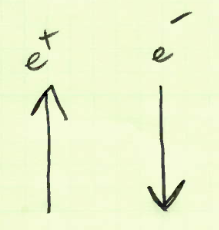 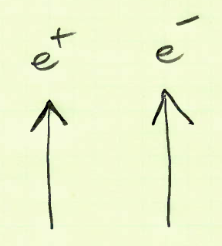 cos(φm – φp) = 0
cos(φm – φp) = -1
cos(φm – φp) = +1
25
Explicit Bhabha QED Helicity Amplitudes
I could not find any published calculations of ATT’ . But Hikasa and others have published the following 1st order helicity amplitudes for non-vanishing electron mass.*
If BSM scalars exist, the major effect would be a helicity  unsuppressed s-channel contribution to Terms 4 and 5.
* K. Hikasa, PRD 33 (1986) 3203 
(see Appendix D)
26
ATT’ Calculation in the SM
To calculate ATT’, I need to expand the initial-indices-only shorthand of “FRRFLL”: 

“FRRFLL”= FRRLRFLLLR  +  FRRRLFLLRL  +  FRRLLFLLLL  +  FRRRRFLLRR
Because Term 3 is suppressed much more than the factor of 1/γ naively suggests,
 the dominant SM contribution is from the latter two Term4*Term5 products, FRRLLFLLLL + FRRRRFLLRR .

FLLLL  and FRRRR  are ~ e2 4/(1 – cosθ) : unsuppressed t-channel exchange

FLLRR  and FRRLL  are ~ -e2 (1 + cosθ)/γ2 : suppressed s-channel exchange + potential BSM physics
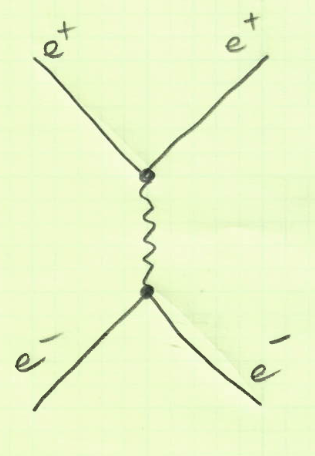 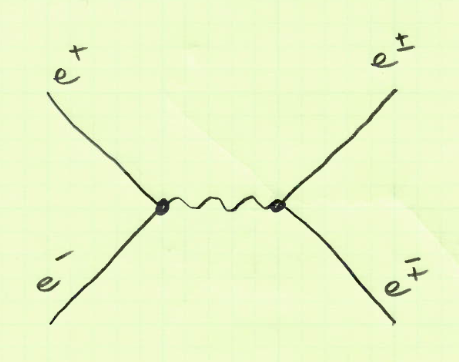 J = 1
+
s-channel
(suppressed by 1/γ2 for FLLRR  and FRRLL )
t-channel
(unsuppressed)
27
Magnitudes of Terms 4 and 5 at Backward Angles
ATT’ is proportional to the product Term4*Term5. 
Term 5 is highly helicity suppressed if J = 1 particles like photons are exchanged.
Term 5 is not helicity suppressed when J = 0 particles are exchanged.
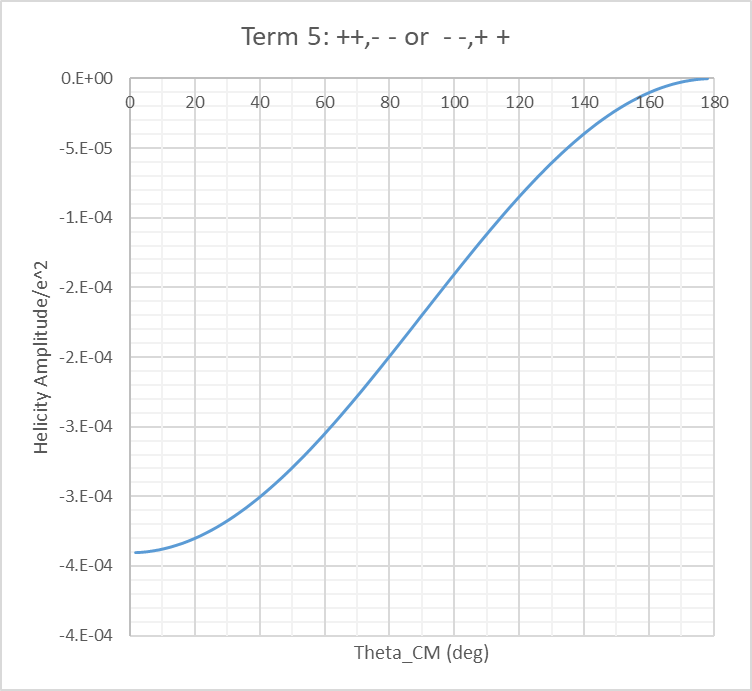 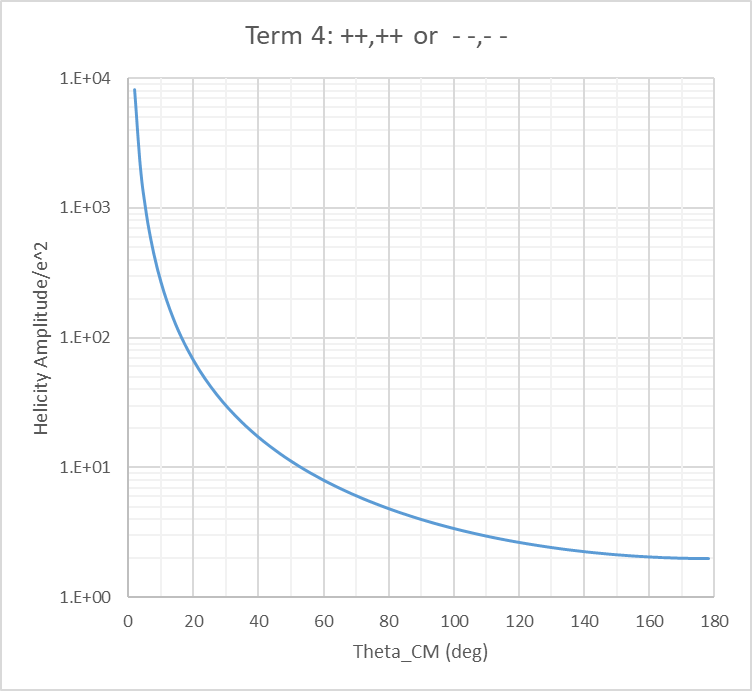 “s-channel SM-suppressed amplitude”
O(1E-4)
“t-channel carrier wave”
O(1)
28
ATT’ Result in the SM
Here is the asymmetry using the exact 1st order QED helicity amplitudes:
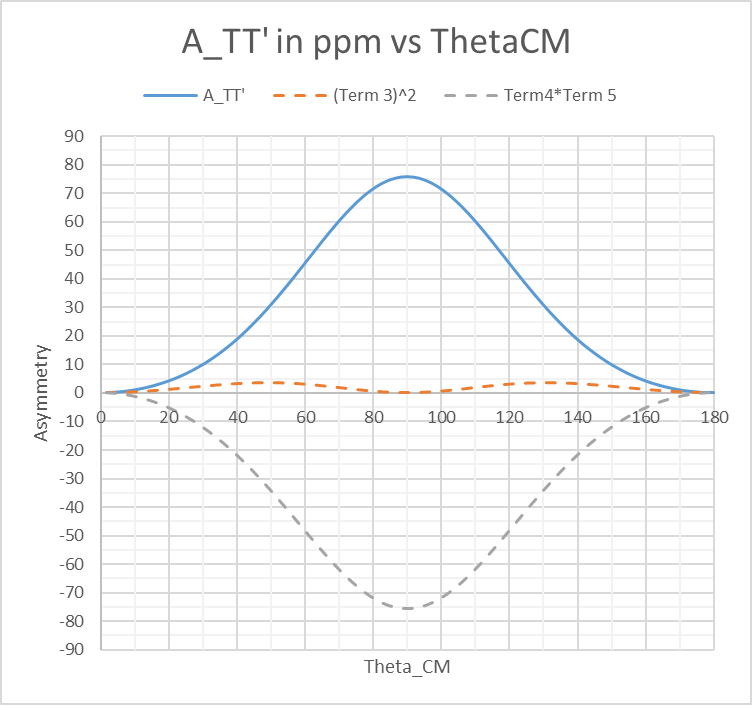 The asymmetry is fairly small, ~75 ppm at 6 GeV at 90deg.

There is no zero crossing. 

(For what it’s worth, I note that 1/γ2 is 167 ppm.)
The sign convention for this asymmetry 
was [ Yield(+1,+1) – Yield(-1,+1) ]/Sum
29
Adding a BSM Scalar to ATT’
I added the BSM scalar amplitude in a manner suggested in the old Hikasa reference. 
However, to eventually publish a plot of projected exclusion in scalar coupling vs mass, and compare to modern papers, I need to incorporate the propagator. This is a work in progress.
The dominant scalar contribution to ATT’ will be thru doubly suppressed amplitudes FLLRR and FRR LL 

FRRLL = FLL RR =  - e2(1 + cosθ)/γ2  + gs2*propagator    


then 

ATT’ ~ FRRLLFLLLL + FRRRRFLLRR  would be approximately 

2[4e2/(1 – cosθ)] *[ -e2 (1 + cosθ)/γ2   + gs2*propagator ]
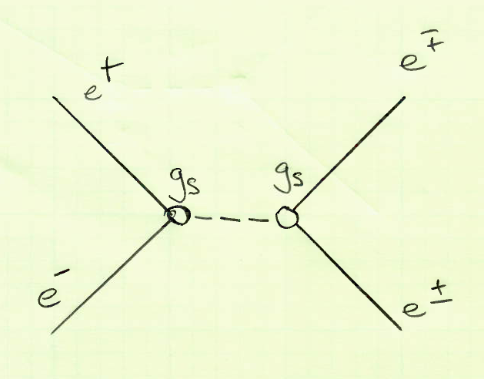 * K. Hikasa, PRD 33 (1986) 3203 
(page 3208)
30
ATT’ Including a BSM Scalar Amplitude
Very preliminary.

For E = 6 GeV, which corresponds to Ecm ~ 77.5 MeV/c2. 
The scalar mass was set to 25 MeV/c2, and a coupling gs = 1E-3.
Comments:

This plot is representative of 
the Mass << Ecm scenario.

The other two scenarios are: 

Mass >> Ecm
 (contact interaction, less sensitive)

and

Mass ~ Ecm 
(resonance, much more sensitive).
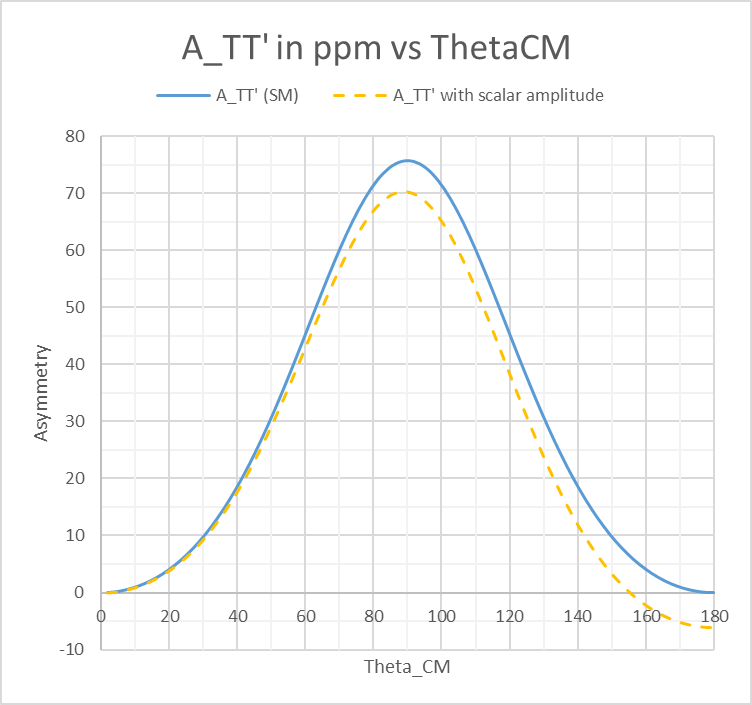 31
Transverse Asymmetry Magnitudes vs Ebeam
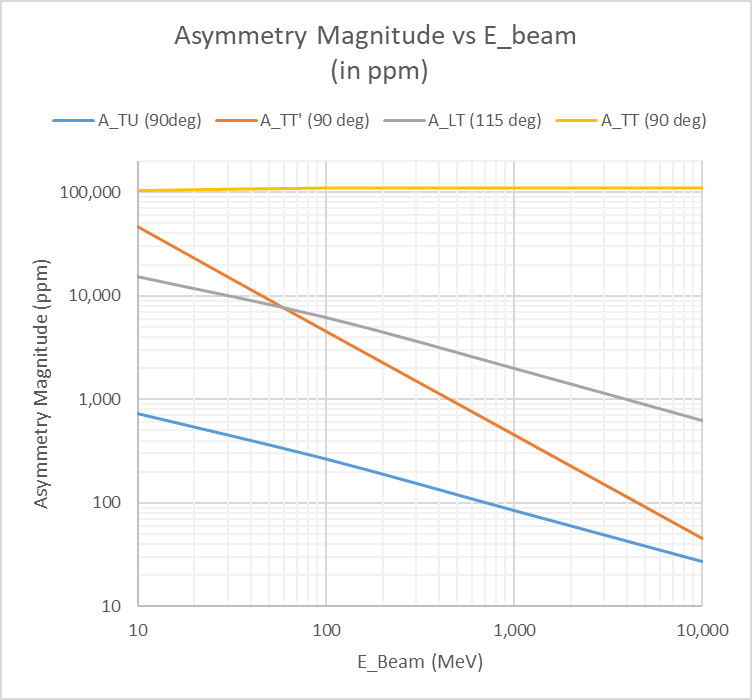 This plot gives an idea
of the magnitude variation expected for these helicity-suppressed asymmetries.
ATT ~ 0.11
ALT ~ 1/γ
ATT’ ~ 1/γ2
ATU ~ α/γ
32
Transverse Asymmetry Magnitudes vs Ebeam
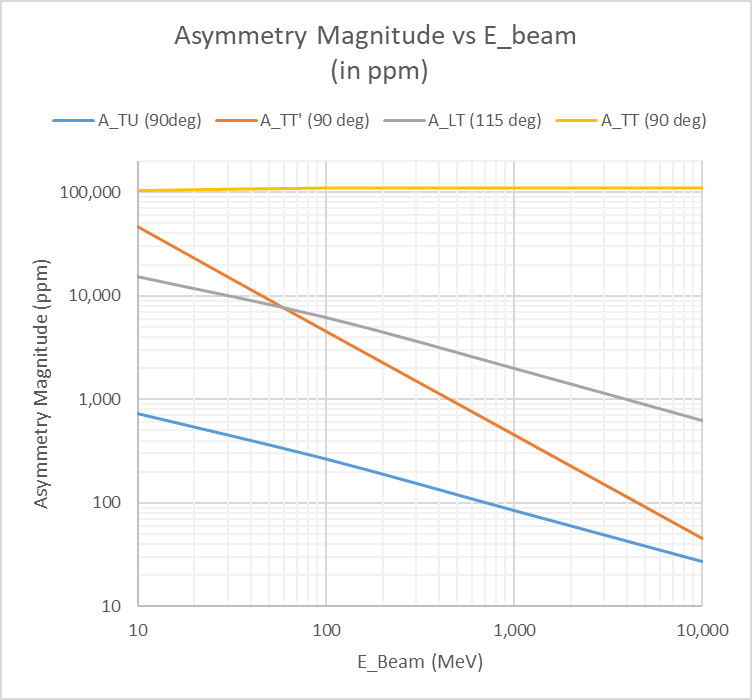 Below 100 MeV, 
 ATT’ and ALT become larger than 1%. 
We will likely make the first measurements of these asymmetries in the future e+ injector, years before GeV-scale positrons are available in Hall C.
This plot gives an idea
of the magnitude variation expected for these helicity-suppressed asymmetries.
ATT ~ 0.11
>1%
ALT ~ 1/γ
ATT’ ~ 1/γ2
ATU ~ α/γ
33
Transverse Asymmetry Magnitudes vs Ebeam
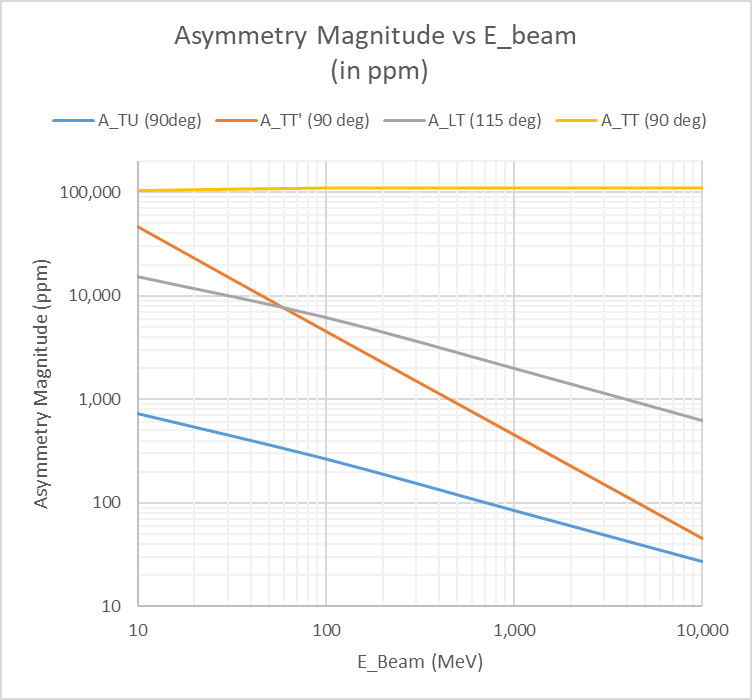 Below 100 MeV, 
 ATT’ and ALT become larger than 1%. 
We will likely make the first measurements of these asymmetries in the future e+ injector, years before GeV-scale positrons are available in Hall C.
This plot gives an idea
of the magnitude variation expected for these helicity-suppressed asymmetries.
ATT ~ 0.11
>1%
ALT ~ 1/γ
ATT’ ~ 1/γ2
International Workshop on Low Energy e± Physics at Jefferson Lab  (LEEPP@JLab)
Nov 3-7, 2025
ATU ~ α/γ
34
Summary
ATT’ : I find this asymmetry to be sensitive to light J = 0 particle exchange (which is a BSM source of unsuppressed, double helicity flip).

ALT  : I find this double-spin asymmetry is not sensitive to light J = 0 particle exchange.  
By analog to the work of Wen et al, it may be sensitive to BSM sources of unsuppressed, single helicity flip, referred to in their work as SMEFT dipole operators.
35
extras
36
Can We Actually Pull Out the ATT’ Signal?
Target e- polarization fixed at 0deg. Reversing the e+ polarization reverses all asymmetries.
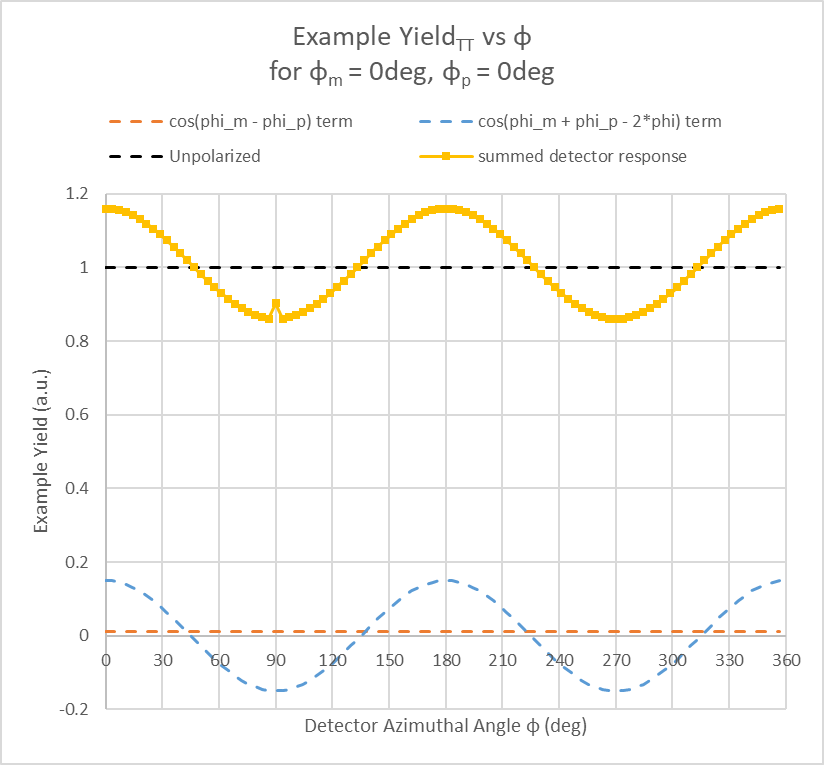 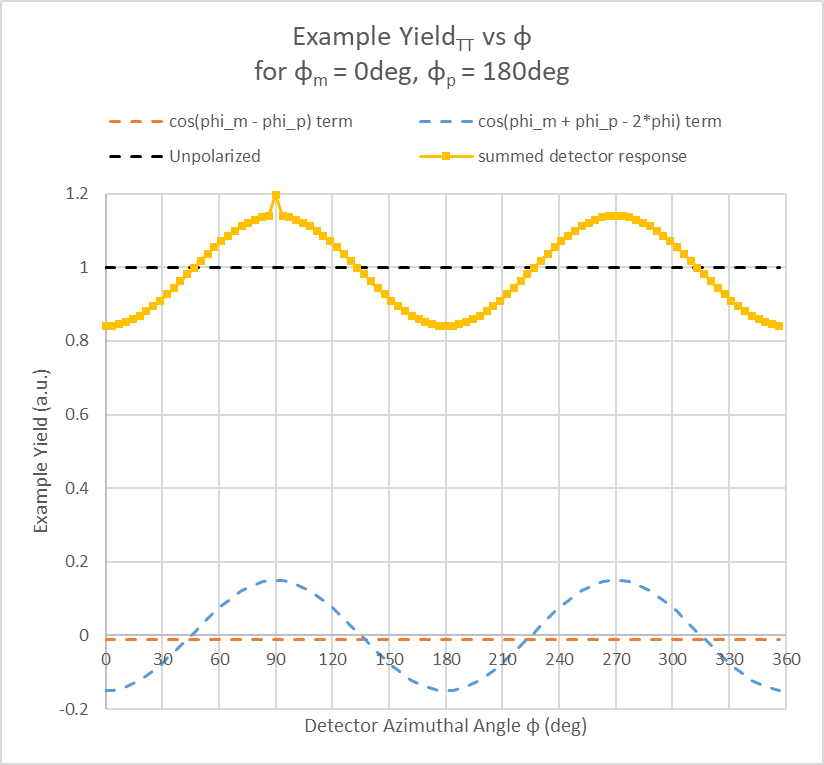 ATT 
represented 
by big signal.
I injected an instrumental 
asymmetry
as a multiplicative factor
ATT’ 
represented 
by small, 
monopole signal.
37
Can We Actually Pull Out the ATT’ Signal?
Calculating the asymmetry after reversing the e+ polarization:
Averaging over the azimuthal angle in principle 
cancels the large cos(2φ) asymmetry, leaving ATT’.
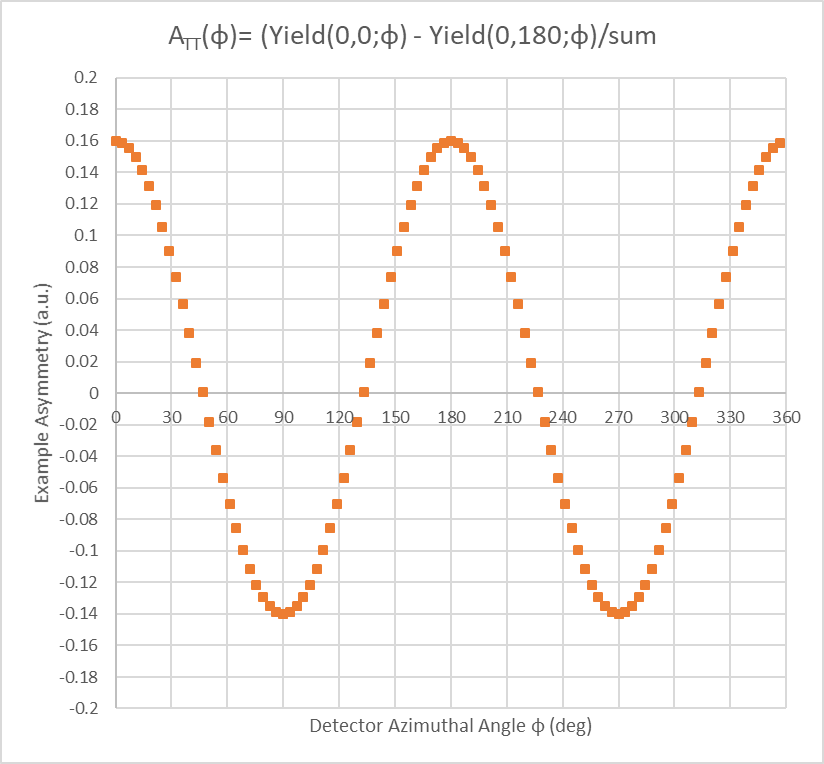 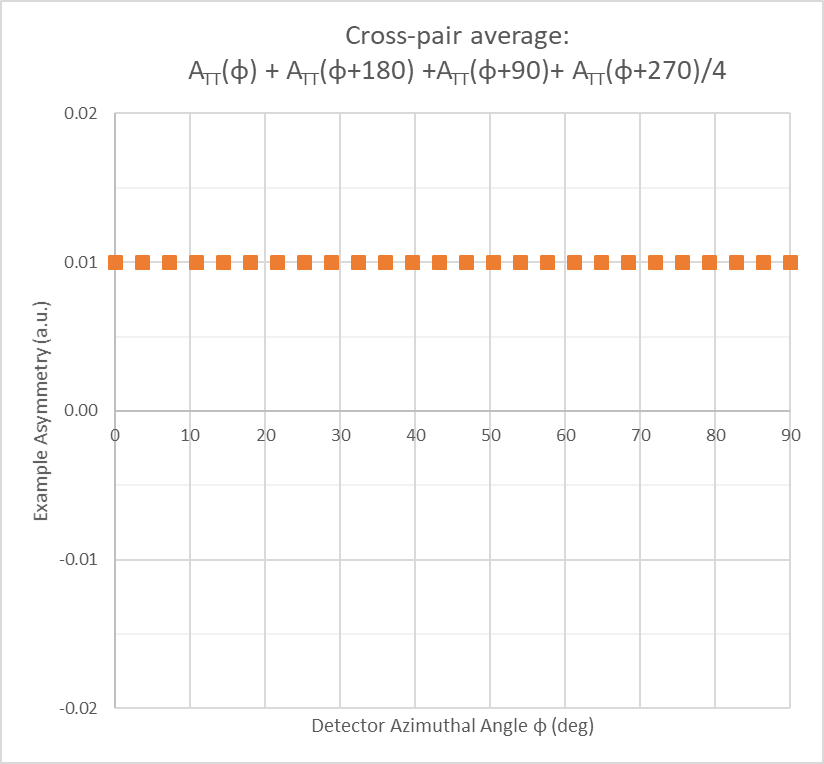 Extraction of ATT’ looks feasible 
provided cancellation of the cos(2φ) 
asymmetry is excellent.
Instrumental asymmetry
as a multiplicative factor
of course cancels exactly:
A = (gN+ - gN-)/(gN+ + gN-) = (N+ - N-)/(N+ + N-)
38
But What About Nonlinearity?
Keep in mind, the cos(2φ) term is 4 orders of magnitude larger than the monopole signal of ATT’! 

A quick study suggests nonlinearity as large as 1% would not be a serious issue if it is the same for all detector channels. 

But a differential nonlinearity between detectors at the +-1% level would break the azimuthal asymmetry. This is potentially serious since I find the resulting leakage into the monopole reverses just like the physics signal of interest when φm or φp is reversed: 








The brute force solution would be to design highly linear detectors, use beam intensity noise to measure the remaining small nonlinearity for each detector φ bin, then make corrections.
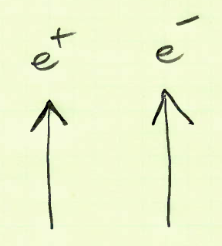 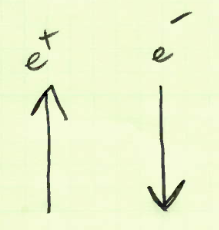 39
But What About Nonlinearity?
A more elegant and robust solution would be, for half the experiment, to shift the phase of the cos(2φ) signal by 90 degrees. Thus, while the ATT’ signal is held constant, background peaks in a detector would become troughs in the same detector, and vice versa. 

The following would largely cancel the cos(2φ) background, as well as any broken symmetries induced by nonlinearity:  
 
ATT’  ~  [Y(+0°,+0°) + Y(+90°,+90°)] – [Y(0°,+180°) +  Y(+90°, -90°)]
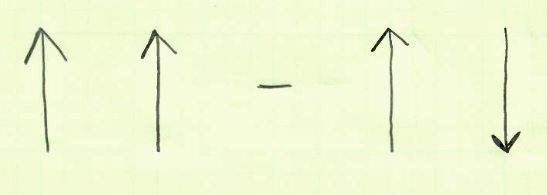 Original ATT’ calculation
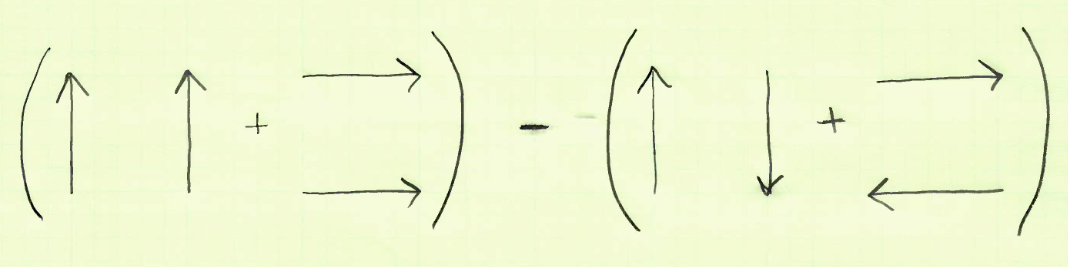 Revised ATT’ calculation
So we’d need to be able to do slow reversals which alternate between Horizontal and Vertical transverse polarization, while adjusting the target polarization angle by 90° as well. 

This needs much more study. But I think I have identified the most serious issue with ATT’, and have a tentative solution.
40
ATT’ with excellent cos(2phi) cancellation = 
(Yellow+Orange) – (Green+Yellow-green)
The unused “90 (90)” blocks above would be null tests for ATT’. 
As can be seen on the right, these null settings do not occur in normal
H or V running setups.
41
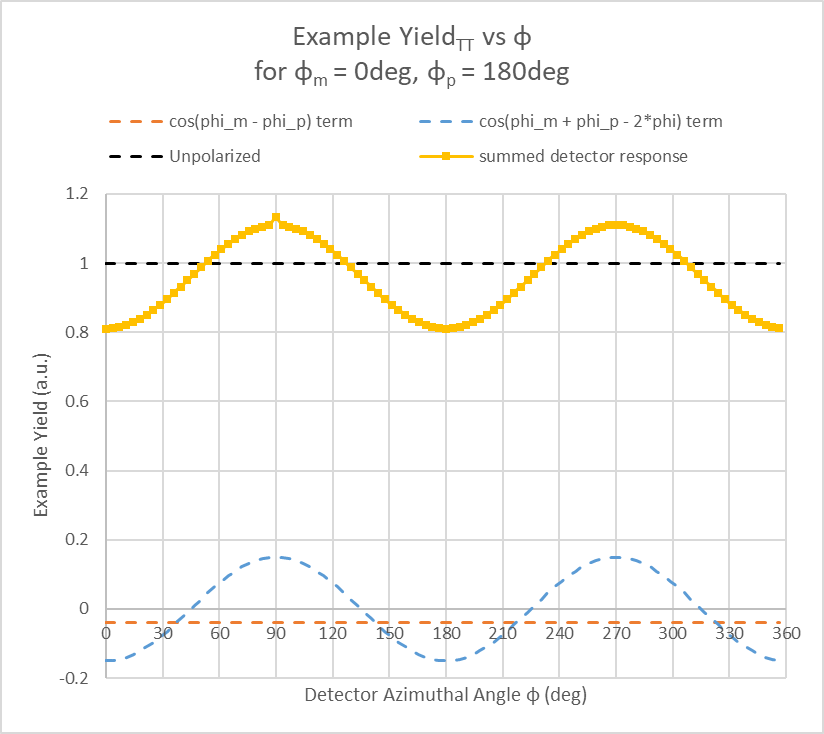 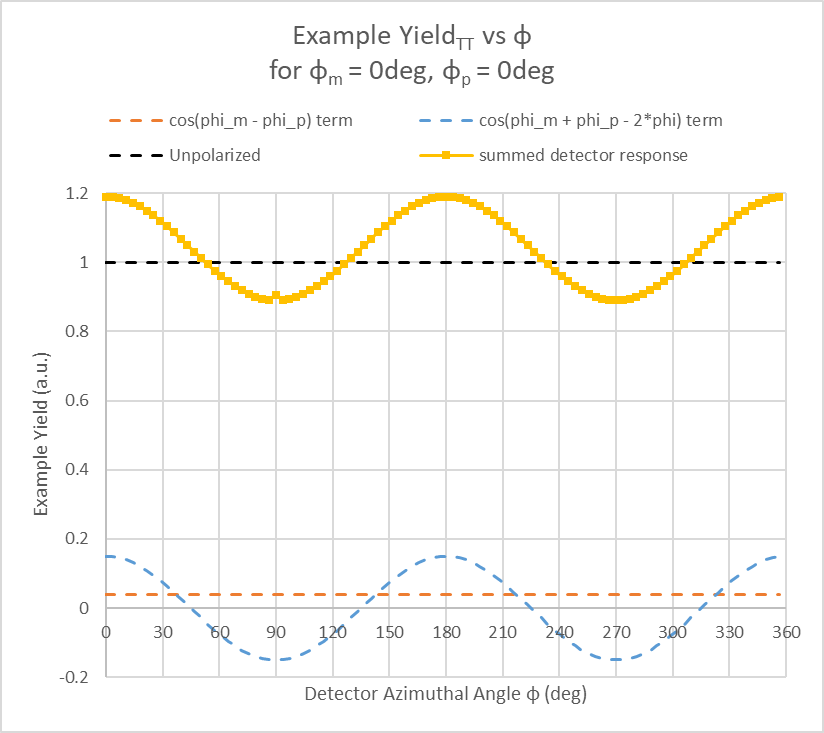 At any fixed φ
Flip e+,
reverse signal
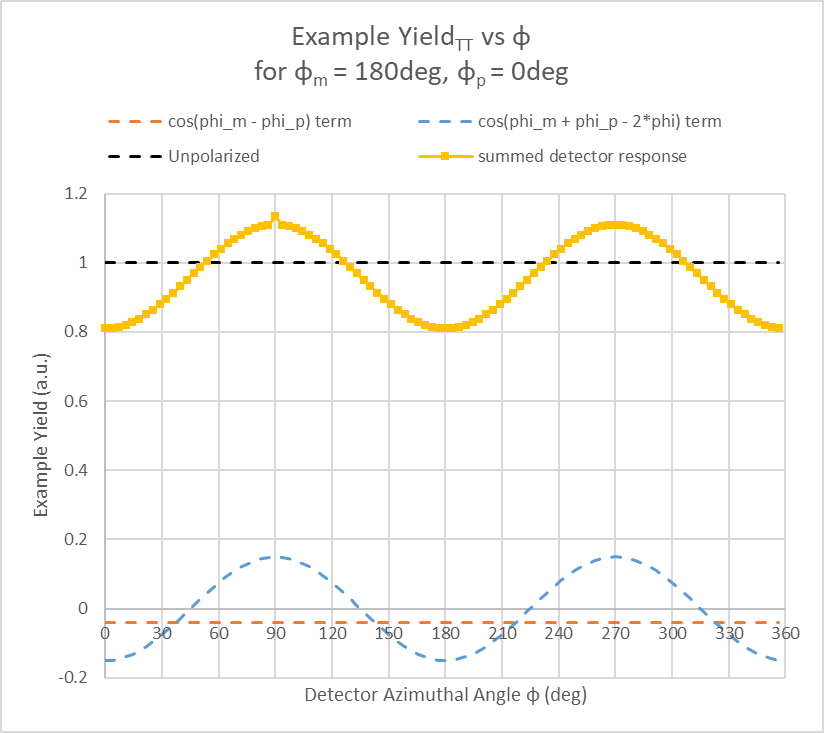 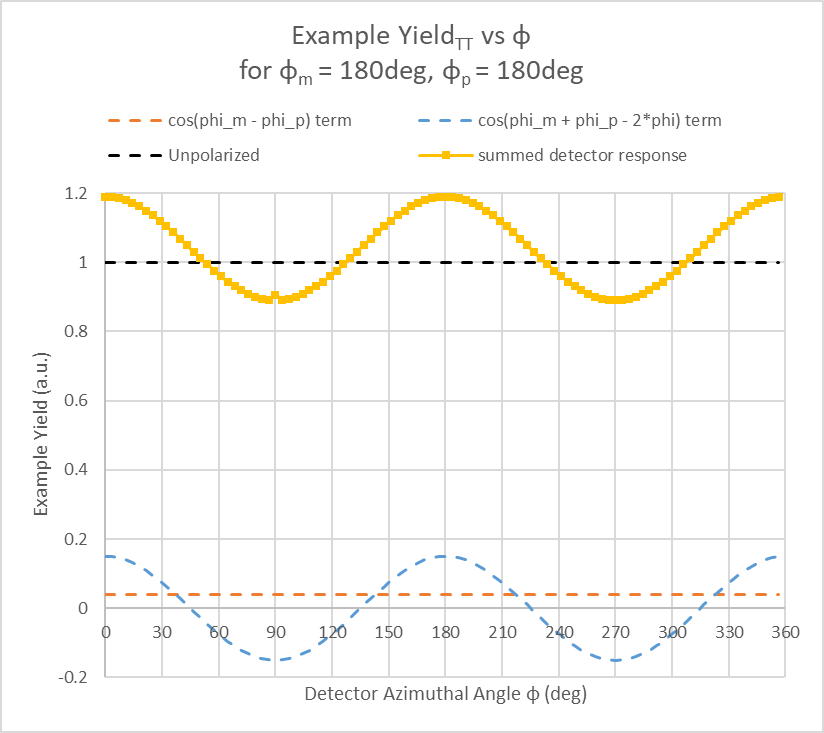 Flip e-,
reverse signal
42
Ecm in Bhabha Scattering in Jlab Fixed Target Kinematics
At a 12 GeV CEBAF, the CM energy range will be ~20-105 MeV/c2. 

Ecm = sqrt(s) = sqrt(2me2 + 2Ebeam*me)
                   ~ sqrt(Ebeam)              

Notes:

due to the sqrt factor above, it takes a roughly 100 MeV change in Ebeam to produce a 1 MeV change in Ecm. 
(Hold that thought for later!)  

since the differential xsect contains a factor of 1/s, and s is small, the xsect is large by Jlab standards, O(1)-O(100) muB/sr at 90deg CM.
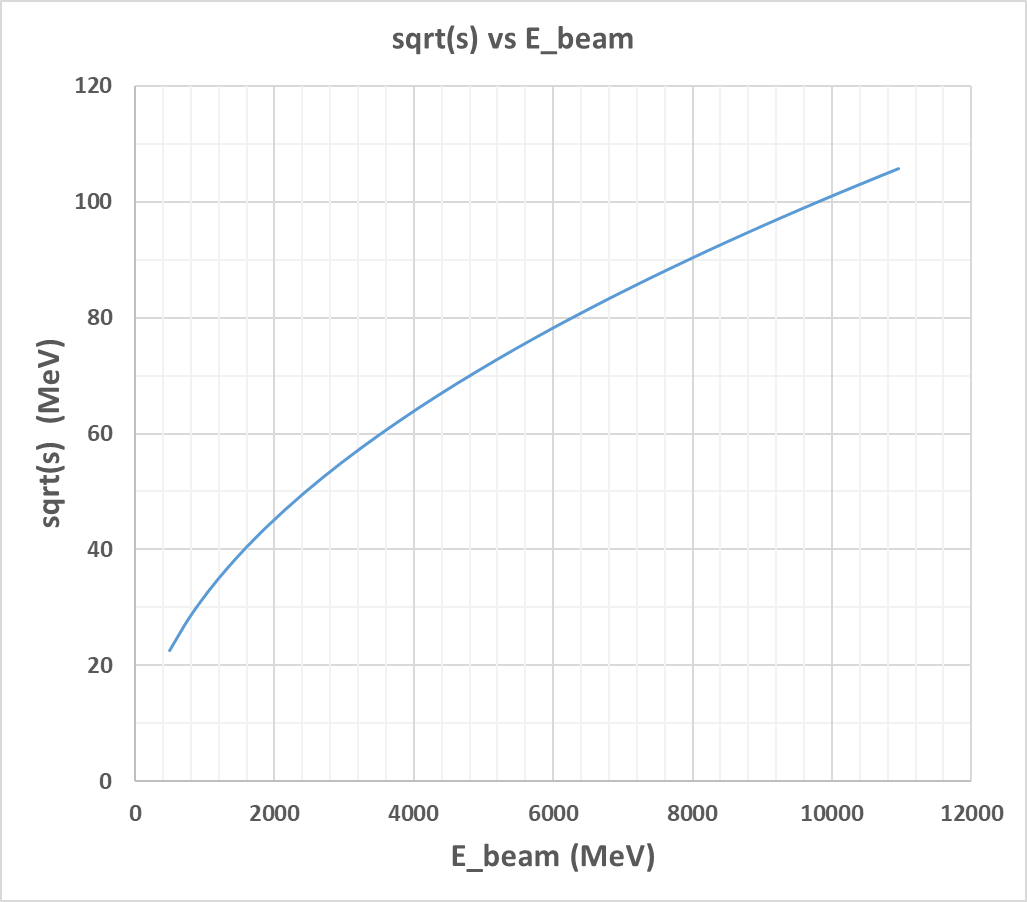 43
Jlab 12 GeV CW Electron Accelerator
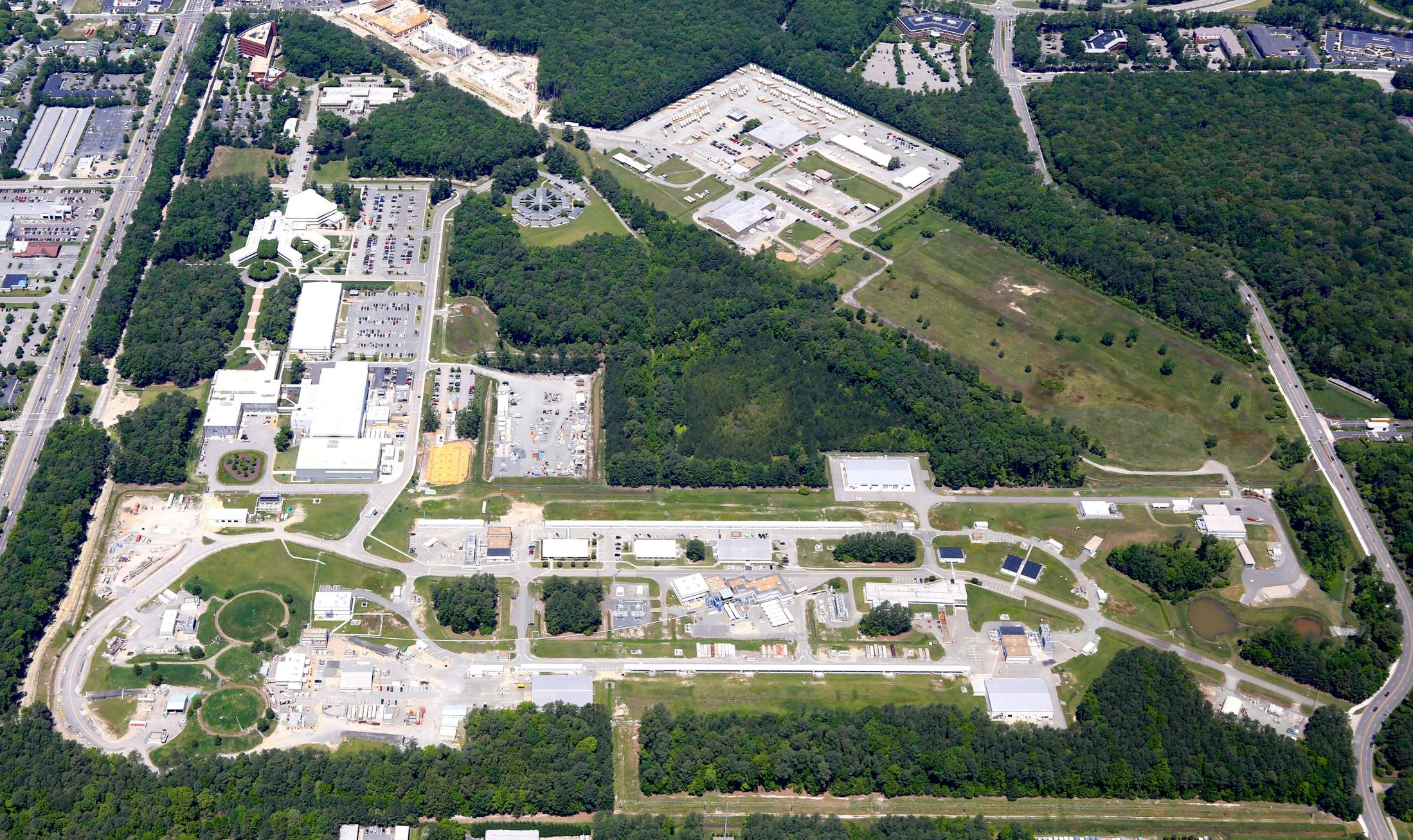 44
Capability With a Future Positron Injector
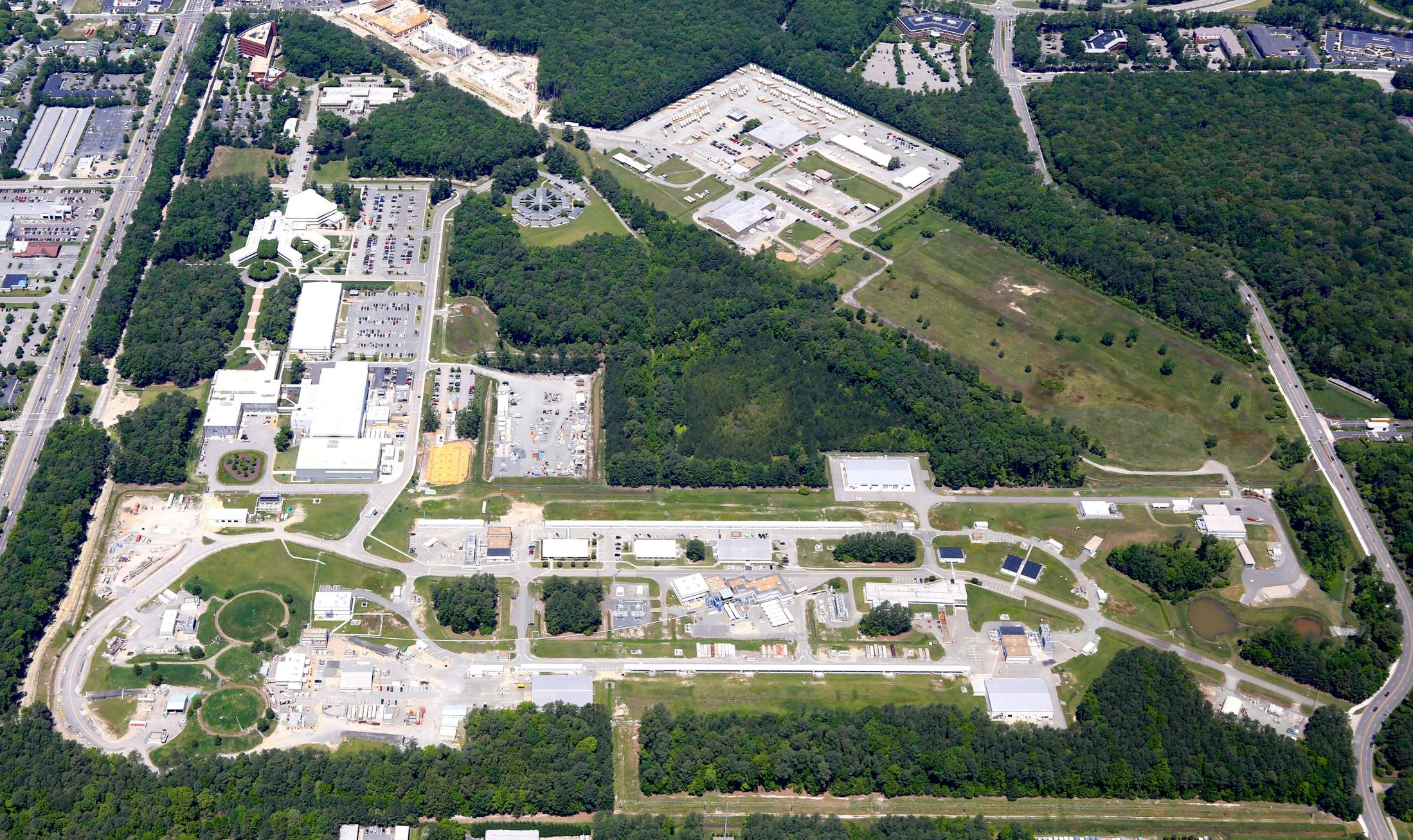 !
See talk by Joe Grames at https://indico.jlab.org/event/819/  from the March 2024 PWG Workshop.
There were also many talks on future experiments and related theory calculations.
45
The Double Spin Asymmetry, ALT    (perhaps useful for BSM dipole interactions)
46
ALT(θ, φ)
ALT(θ, φ)   ~ Pe+L Pe-T [ -Re(FRLFLL* - FRRFLR*)cos(φ m – φ)   +   Im(FRL*FLL + FRR*FLR)sin(φ m – φ)  ]

         ATL(θ, φ)   ~ Pe+T Pe-L [ +Re(FLRFLL* - FRRFRL*)cos(φp – φ)     +  Im(FLR*FLL + FRR*FRL)sin(φp – φ)  ]
                                                                          PC                                                 PV
Let’s focus for now on the PC observable in which the e+ beam is L polarized, and the e- target is T polarized:

 
ALT : The term -Re(FRLFLL* - FRRFLR*)cos(φ m – φ) is singly helicity suppressed, decreasing like 1/γ .  This will be the focus of the rest of this section. 

Note that ALT has a remarkable complementarity with ATU: the former’s PC part measures the Real(FRLFLL* - FRRFLR*) while the latter measures the Imaginary(FRLFLL* - FRRFLR*).
47
ALT vs θcm
Using the same Hikasa helicity amplitudes:
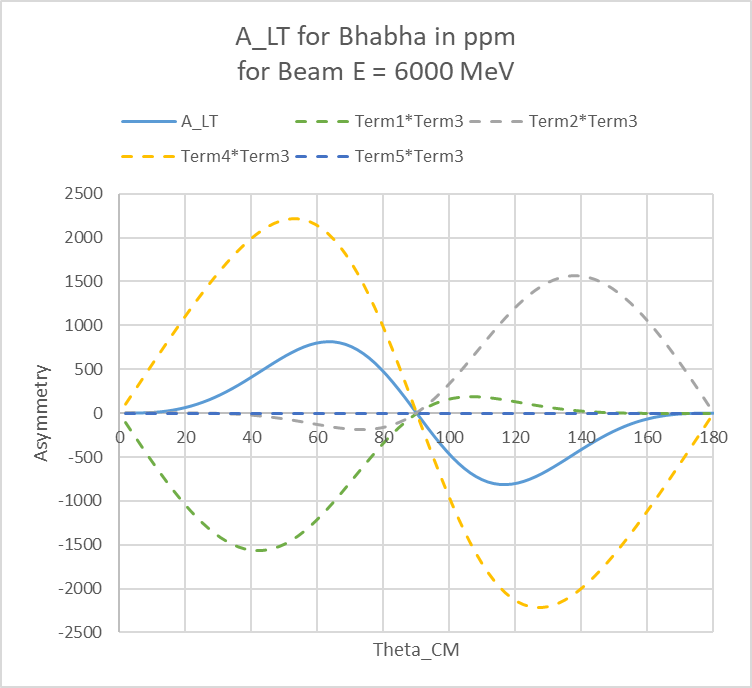 Despite significant cancellation, the asymmetry is not small by JLab standards, ~800 ppm at 6 GeV. 

This is ~2 orders of magnitude larger than ATT’ at the same beam energy. 

There is also a zero crossing at 90degCM. 

 A scalar interaction would evade the helicity suppression in FRRLL  and FLLRR . So what does that sensitivity look like?
48
ALT vs θcm
Oof! This is much less sensitive than ATT’.

Handwavingly, ALT appears to be 3 orders of magnitude less sensitive than ATT’. 

Most of that is because the SM background in ALT is ~2 orders of magnitude larger. 

The remaining reason: our beloved carrier wave, the 1-photon exchange amplitude, is unfortunately helicity suppressed even when the scalar amplitude is not.
After inserting a large scalar interaction of 4fs2p2 = 0.02 
in the helicity amplitudes FRRLL  and FLL RR :
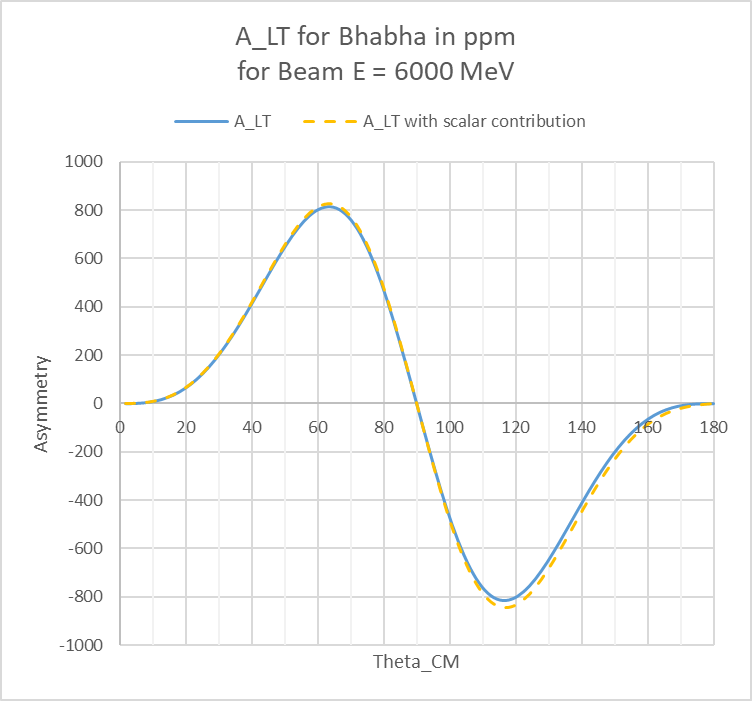 It’s never been measured!
49